ЕНИ




МАДОУ №16  г. Шимановск
Воспитатель 2-й младшей группы 
«Весёлые подсолнушки»
Трофимова Наталья Александровна
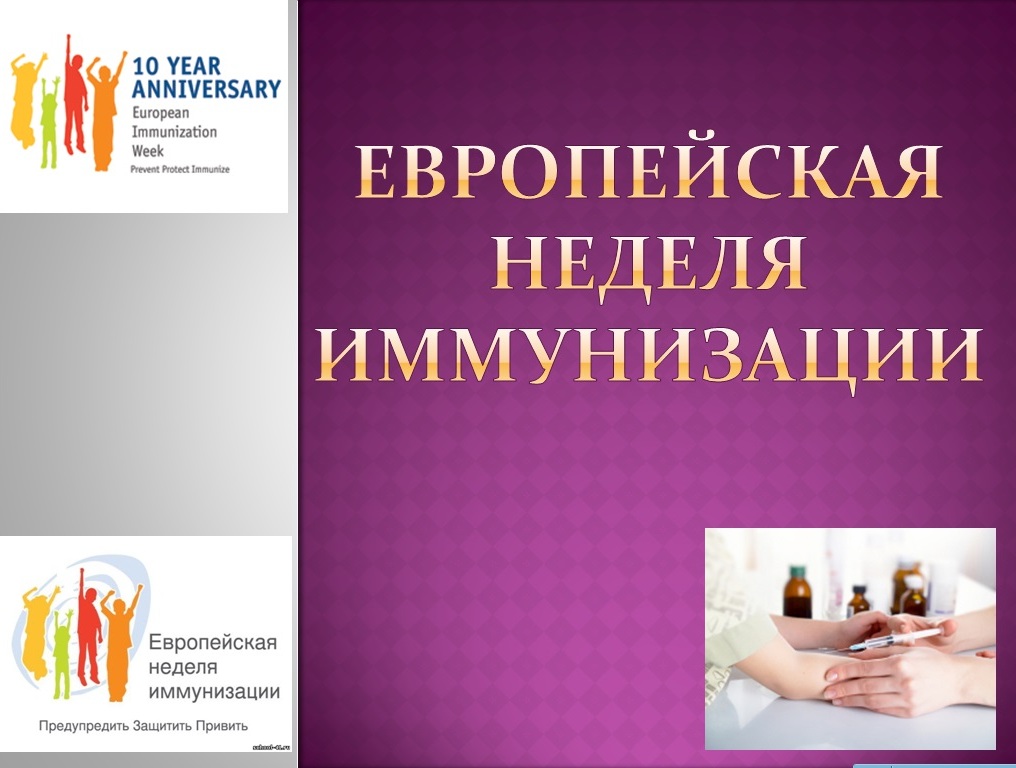 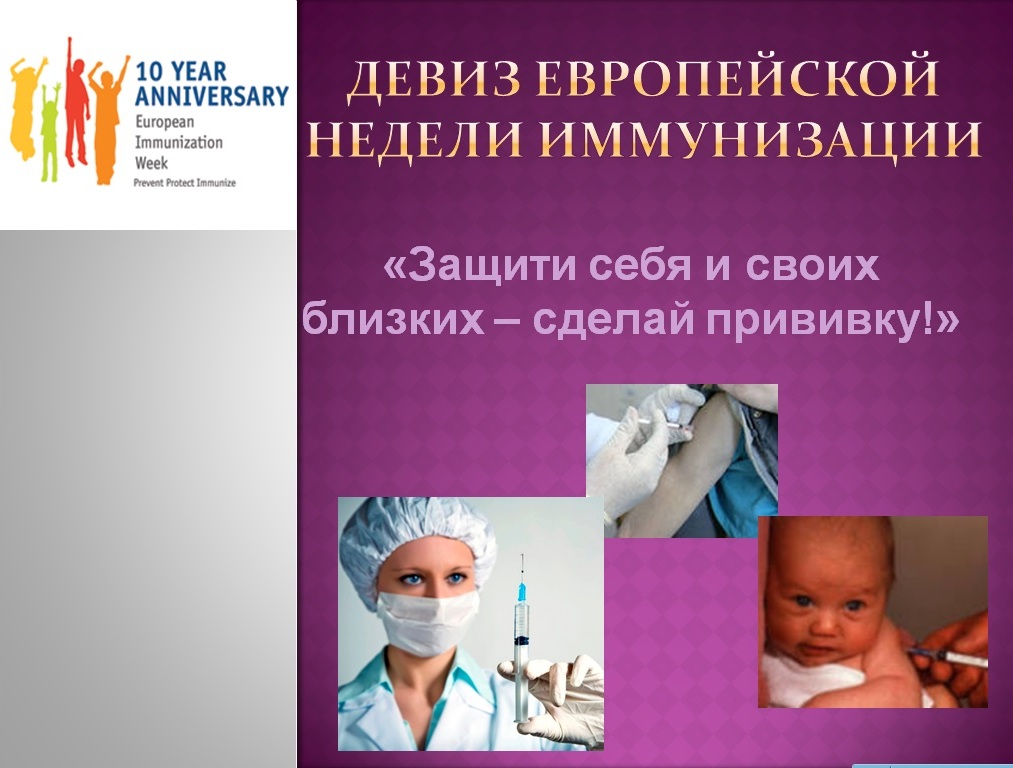 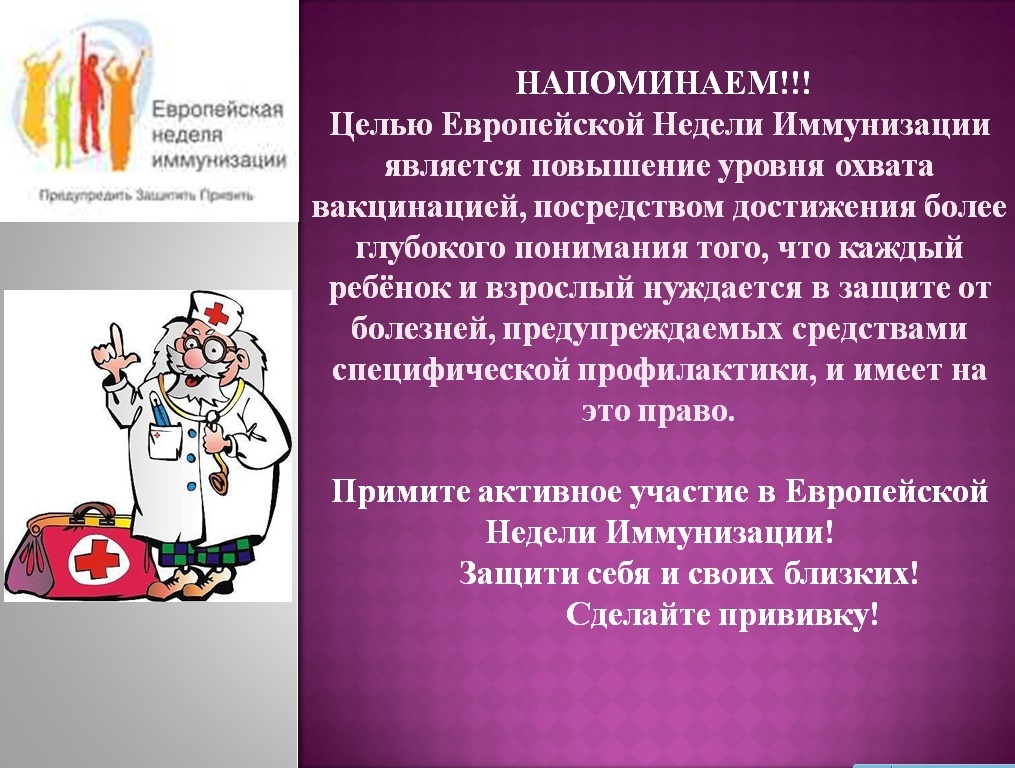 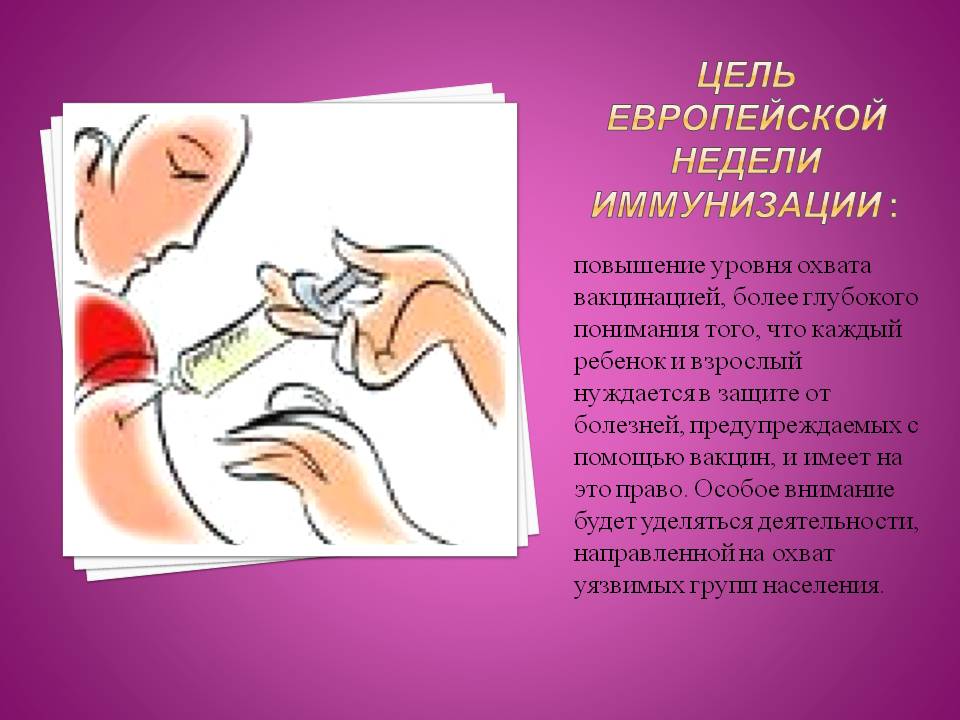 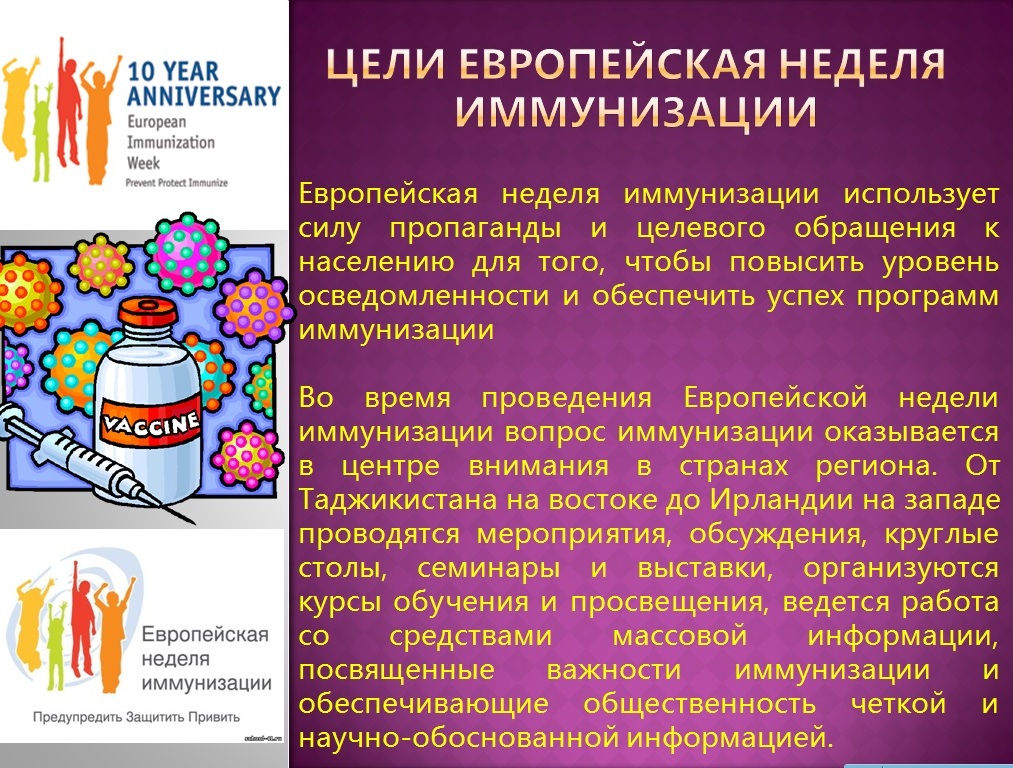 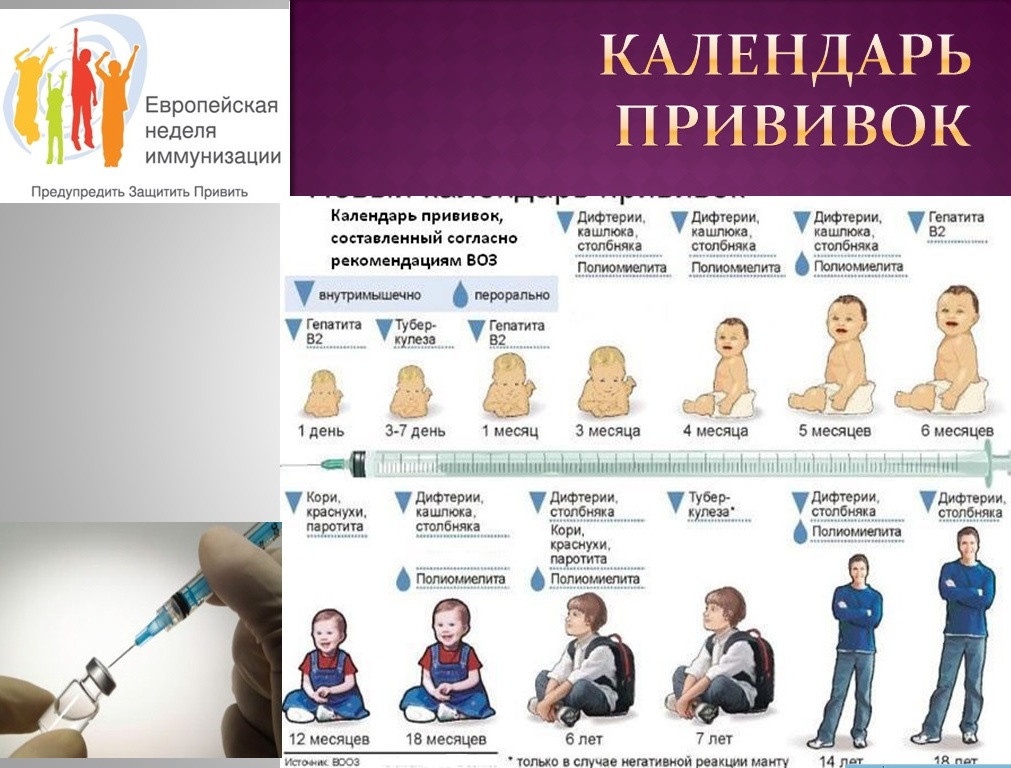 ДОБРОГО ВСЕМ ЗДОРОВЬЯ!

СПАСИБО ЗА ВНИМАНИЕ…